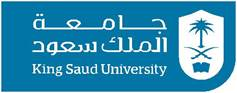 GE105
Introduction to Engineering Design College of Engineering
King Saud University
Lecture 3.
The Engineering Profession
Summer 2017
Scientists Versus Engineers
Scientist
Engineer
The primary goal is the expansion of knowledge and understanding physical processes.
Applies knowledge of math and the physical sciences to the efficient design and construction of usable devices, structures and processes.
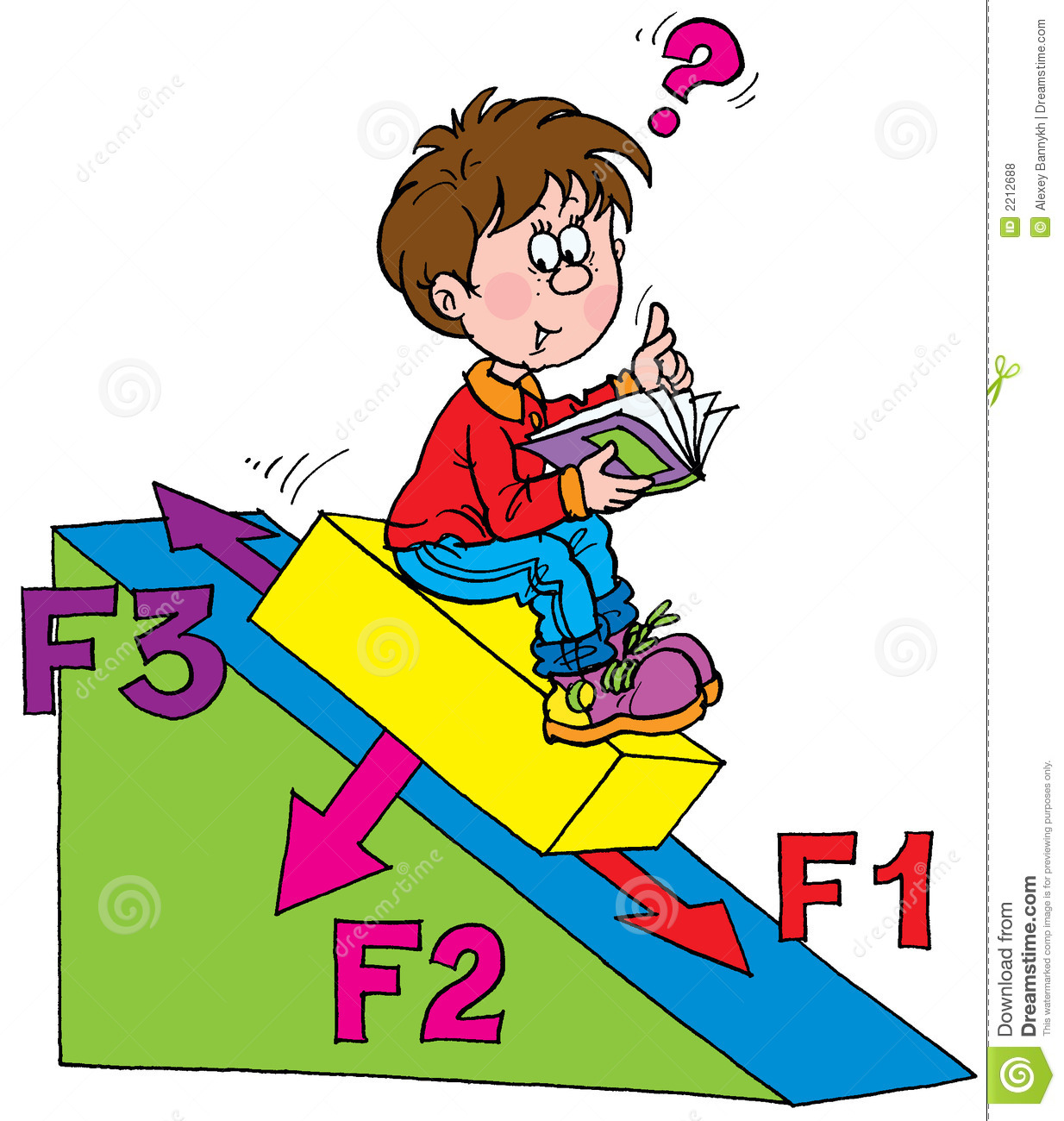 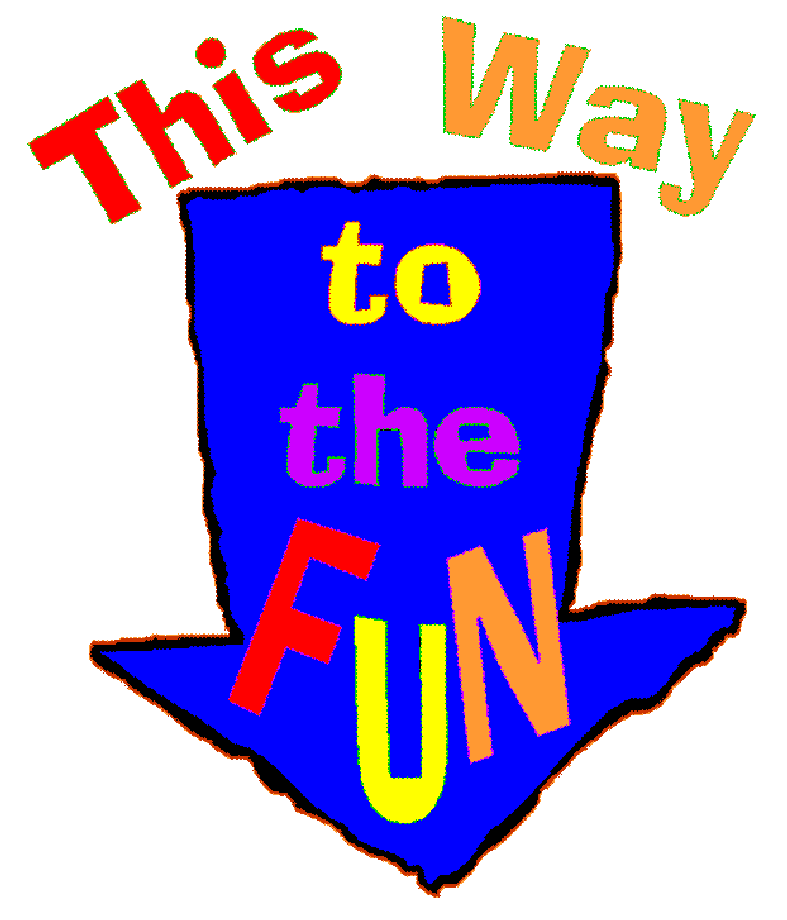 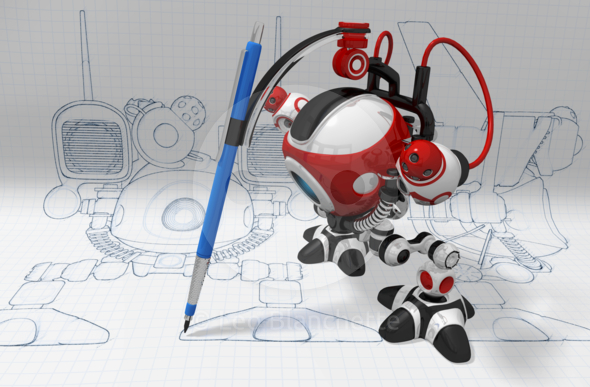 2
What is a Profession?
Requires specialized and highly skilled knowledge
Requires an academic training
Regulated by professional bodies
Examination of competence
Vital to society
Compensation is higher than other occupations
Enforces high standard of legal and ethical conduct
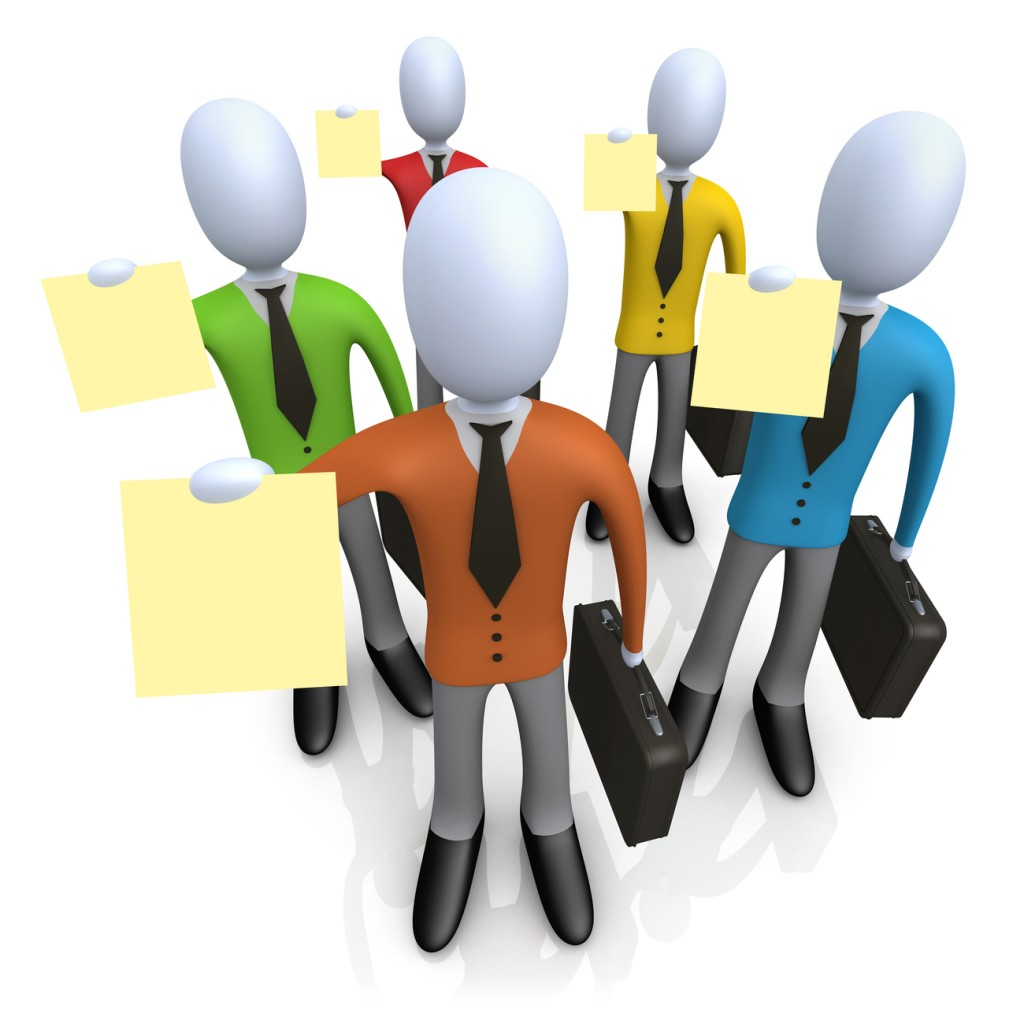 3
Is Engineering a Profession?
Engineering possesses those attributes that typically characterize a profession
Satisfies an indispensable and beneficial need
Requires the exercise of carefulness and judgment
Involves activities that require knowledge and skill not commonly possessed by the general public
Has group consciousness for the promotion of knowledge and professional ideas and for rendering social services
Has a legal status and requires well-formulated standards of admission
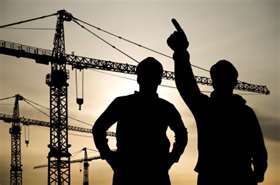 4
The Engineering Profession
Whether the end result is a product, a process, a system or service, engineers need to consider safety, reliability, and cost-effectiveness.
Engineering is a career based on logical, systematic problem solving, generally in high-tech, industrial, or scientific fields.
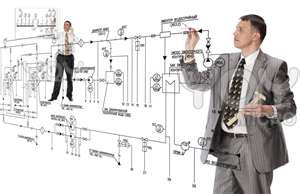 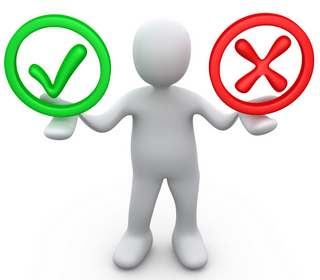 5
What Engineers Do?
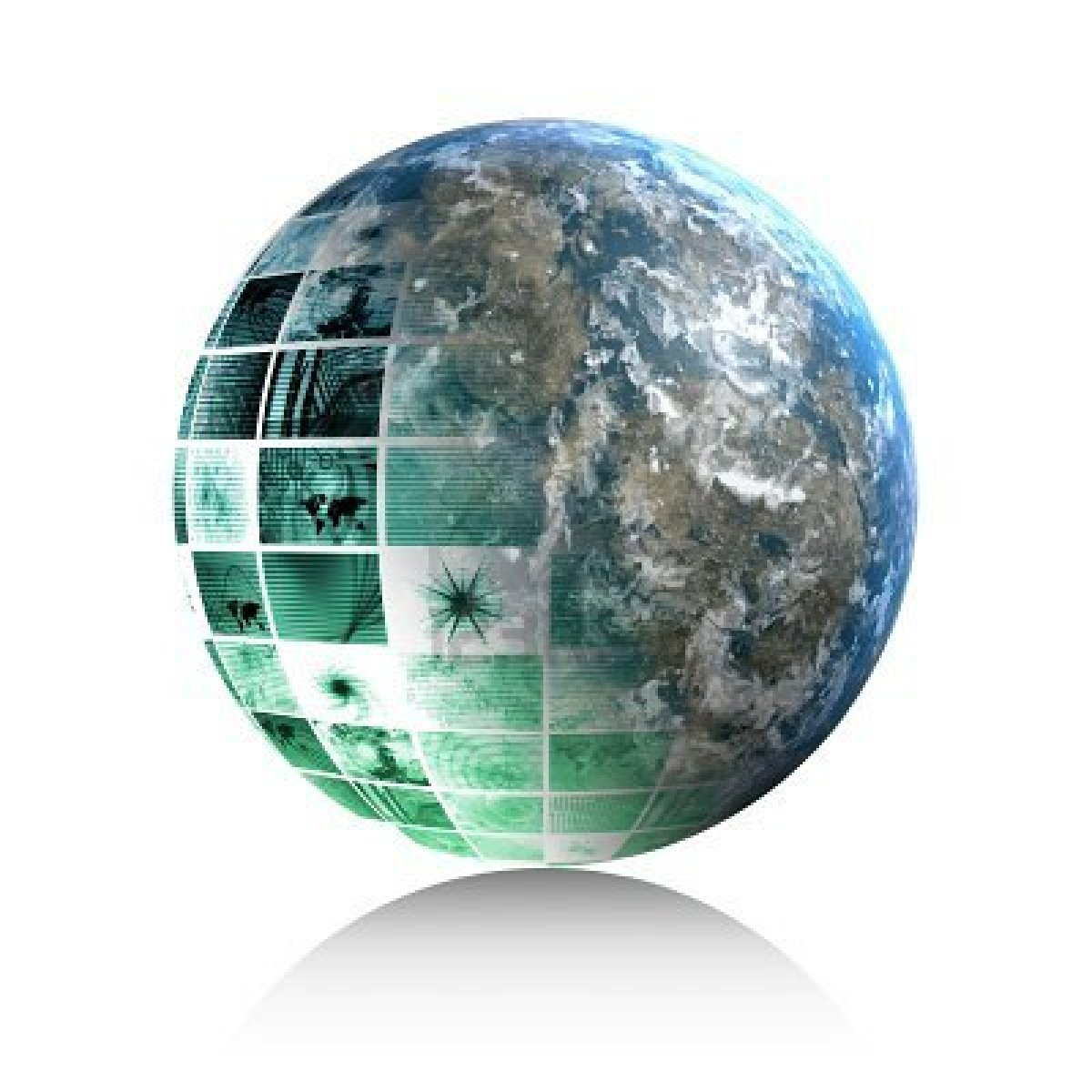 Design products
Design machinery  to build and test these products
Design Plants in which those products are made
Design the systems that ensure the quality and efficiency of the manufacturing process
Design, plan and supervise the construction of buildings, highways, transit systems.
Develop and implement ways to extract, process and use raw materials such as petroleum and natural gas
Exploit resources to satisfy the nations needs
6
Elements of Professionalism
7
Elements of Professionalism (contn’d)
Relevant, up-to-date knowledge and capabilities in a given area
Appropriate non-technical competences: communication, business, leadership and management skills
A broader foundation of relevant experience and understanding
Relevant qualifications
Continuing Professional Development
8
Elements of Professionalism (contn’d)
A clear commitment to abide by a code of ethics which is recognized and administered by the professional community.
9
[Speaker Notes: قواعد للسلوكيات / قواعد أخلاقية]
Elements of Professionalism (contn’d)
A set of personal obligations and responsibilities which sit alongside the contractual obligation to an employer or client.

A matching accountability which is also separate from that of an employer.
10
Elements of Professionalism (contn’d)
Regard for and contribution to the public good 
Protect the public interests
Social responsibility
Commitment and contribution to the professional community
11
Engineering Departments
12